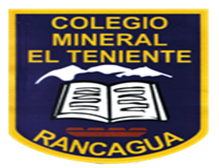 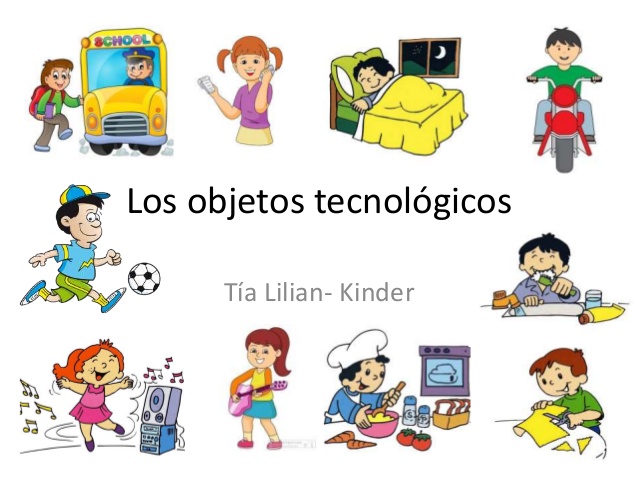 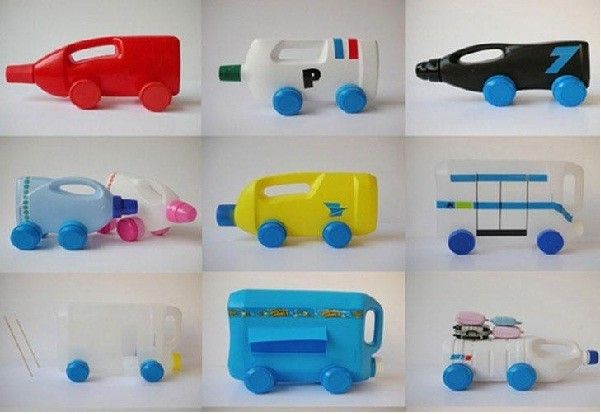 ¿Qué es? ¿Para qué sirve? ¿Cómo se utiliza?(preguntas que debemos hacernos cuando vemos e interactuamos con un objeto? ¡No lo olvides!
Hay muchos objetos que tienen diferentes características y funciones.
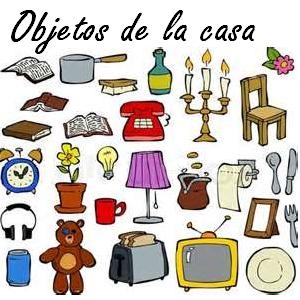 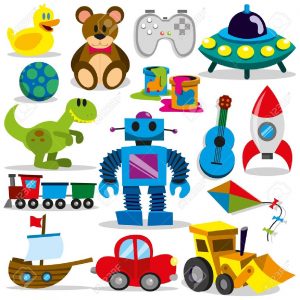 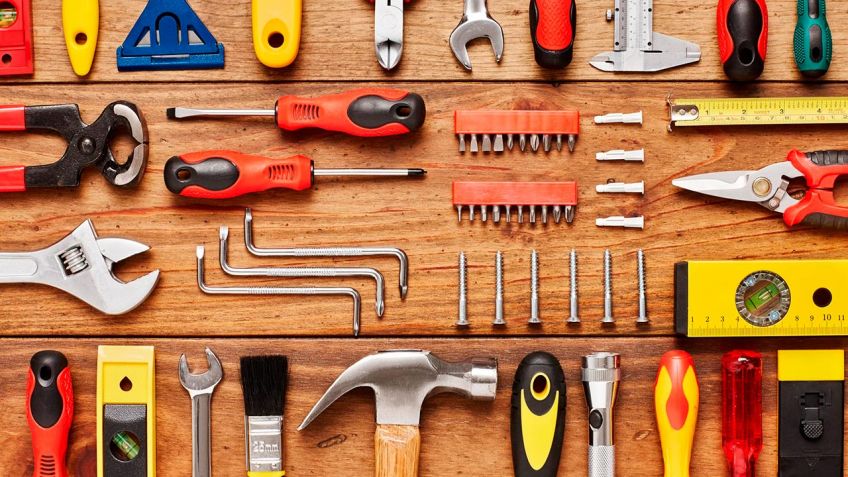 Los objetos tecnológicos cambian a través del tiempo.
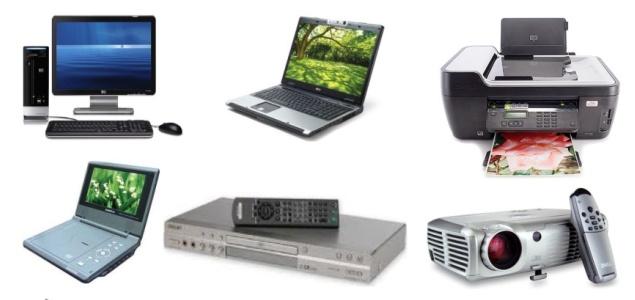 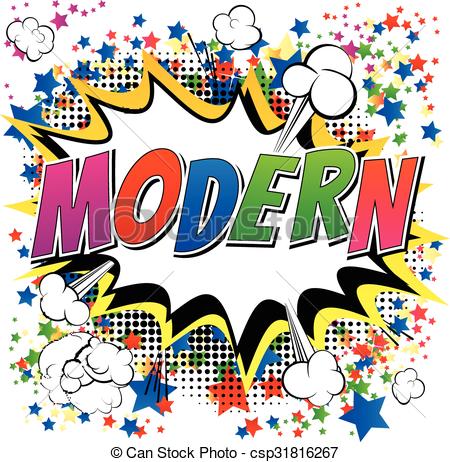 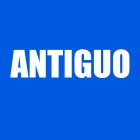 Ingresa aquí para que puedas ver un video educativo y divertido.https://www.youtube.com/watch?v=145osagrxSs
Adivina adivinador
Soy madrugador y en letras de molde, cuento lo que pasa a tu alrededor,
¿Quién soy?